Functional Skills English and Maths Information Pack
 
Thames Valley Primary Care
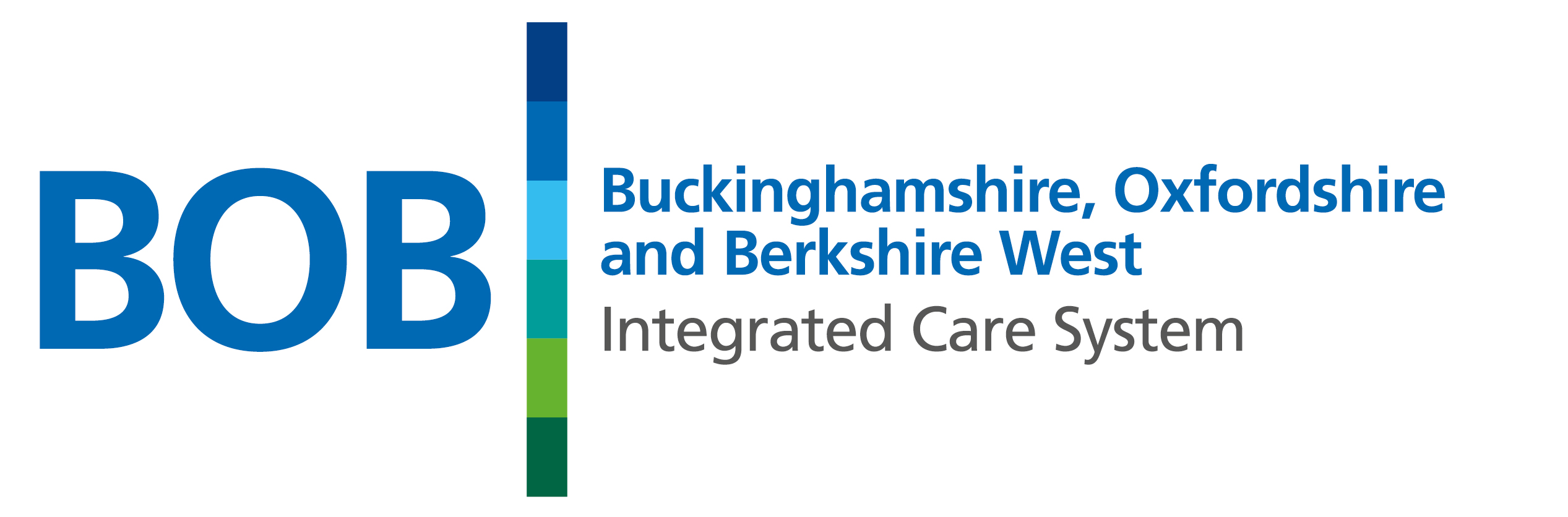 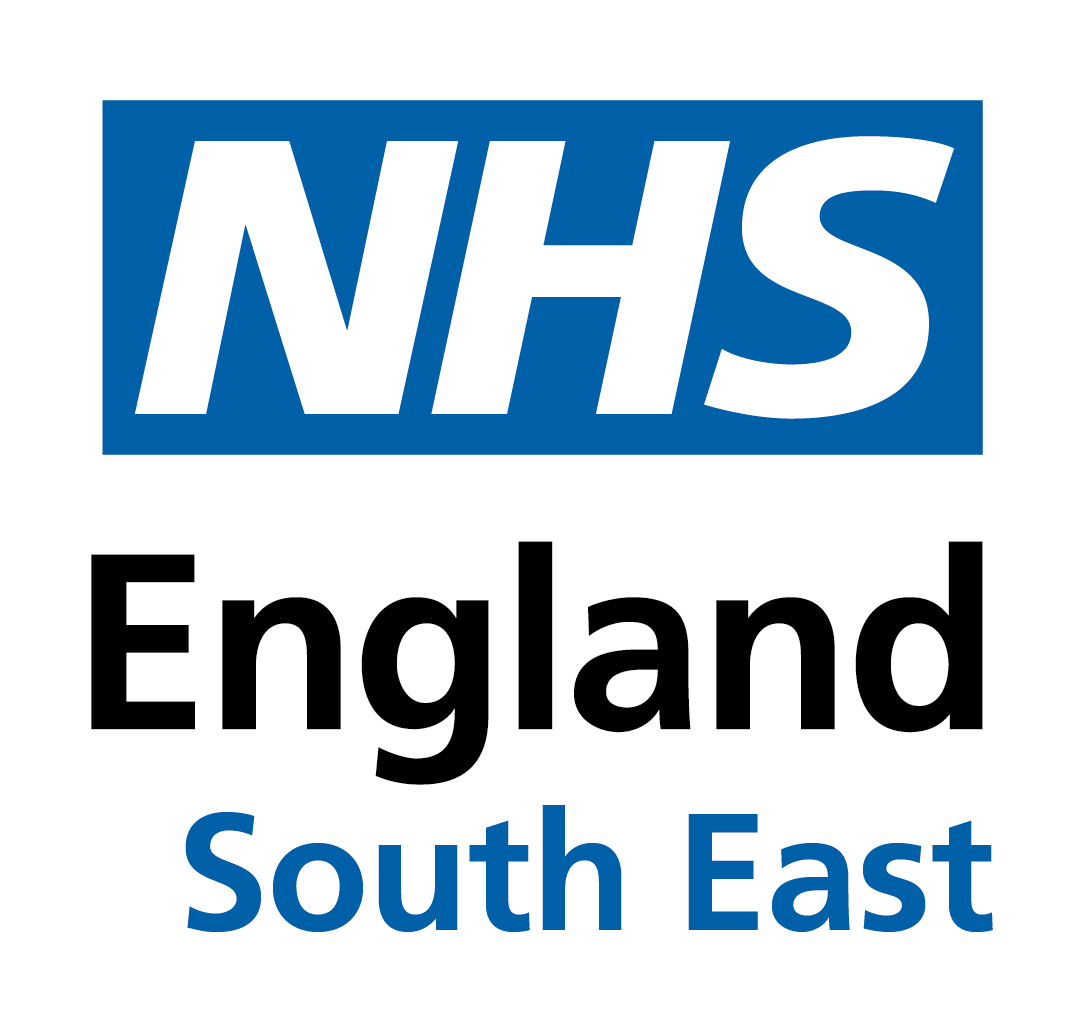 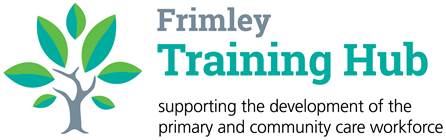 supported by
Contents
What are Functional Skills?
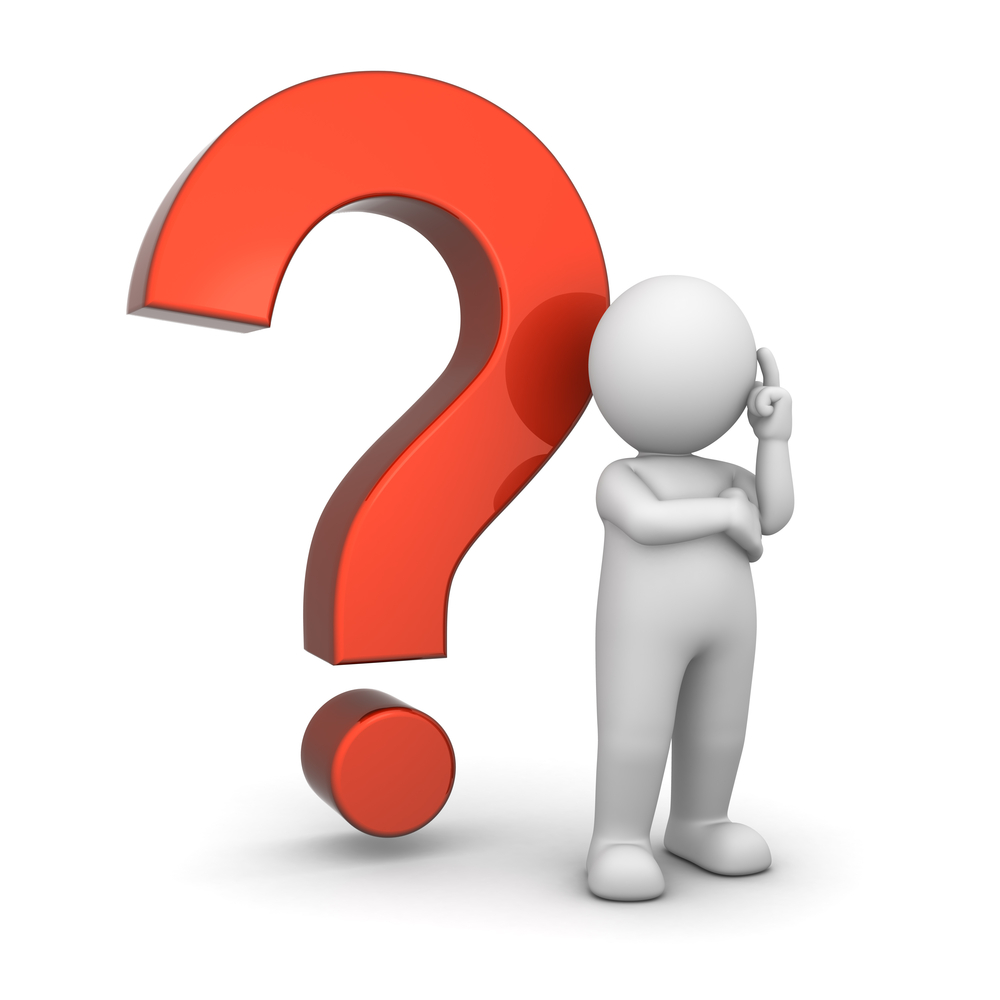 Functional Skills are defined as the fundamental applied skills in literacy, numeracy and digital literacy that help people to gain the most from life, learning and working. Level 2 is equivalent to a GCSE grade C or 4 and above or a CSE level 1.                                                 (source: HASO)
What are 
Functional Skills?
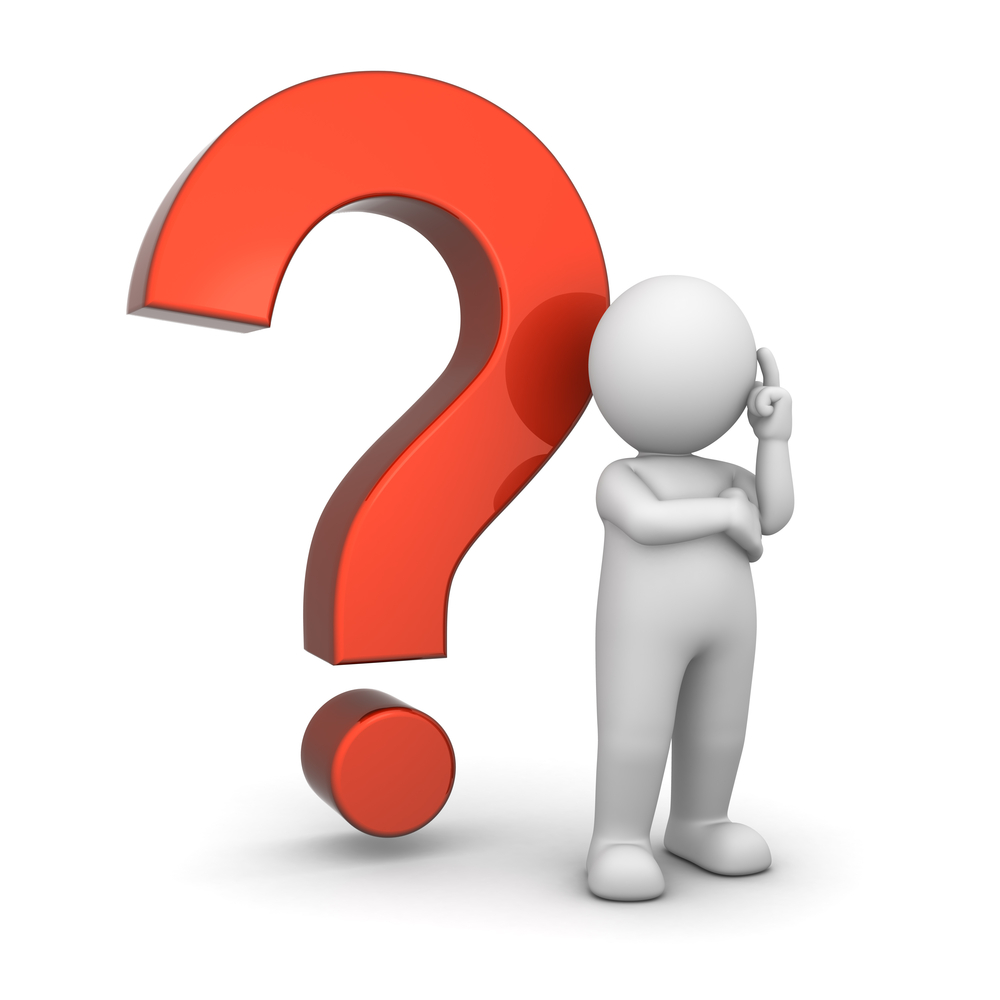 Why do I need them?
All apprenticeship programmes require learners to achieve functional skills qualifications in English and maths (and in some programmes ICT as well).
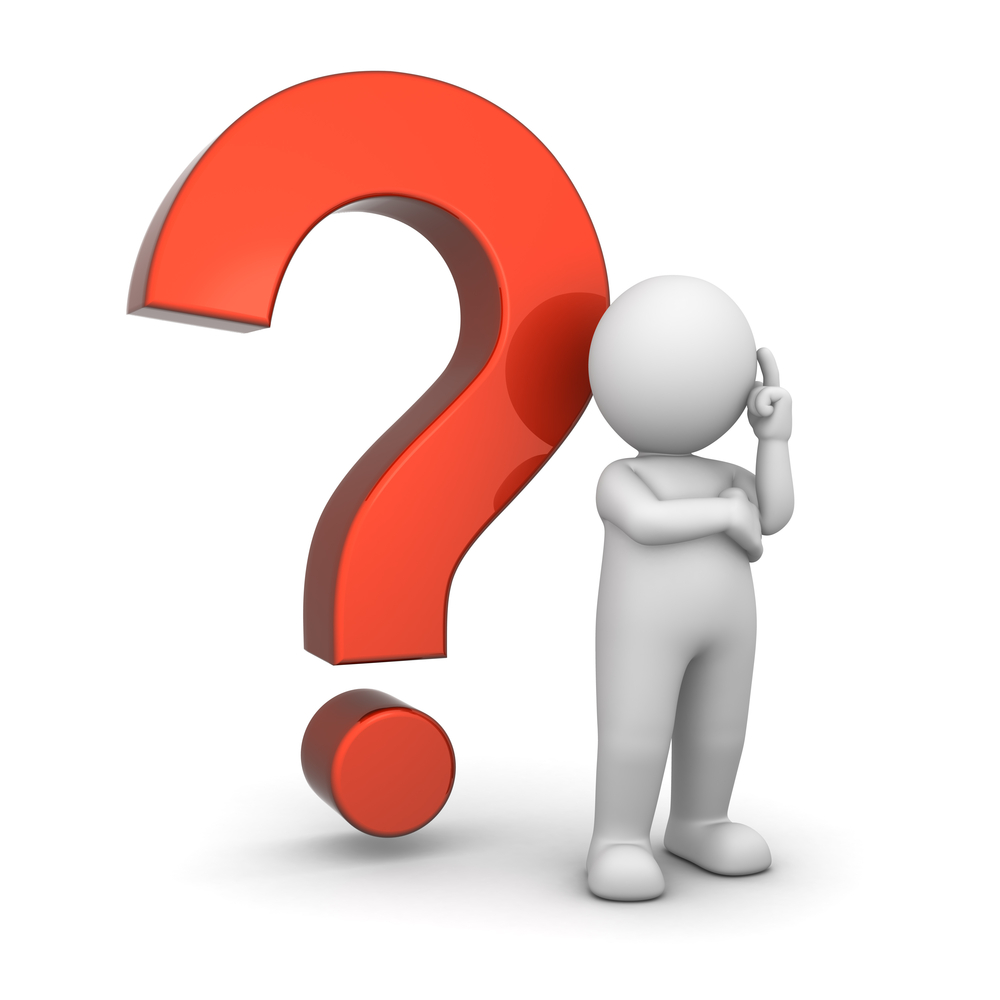 For a level 2 apprenticeship you need to evidence learning towards level 2 functional skills exams.
For levels 3 - 7 apprenticeships you need to achieve level 2 in Functional Skills English and maths in order to fully achieve your apprenticeship.
What do I need to achieve?
There may be exemptions for special education needs, learning difficulties or disabilities – please check with your training provider.
What are Functional Skills qualifications equivalent to?
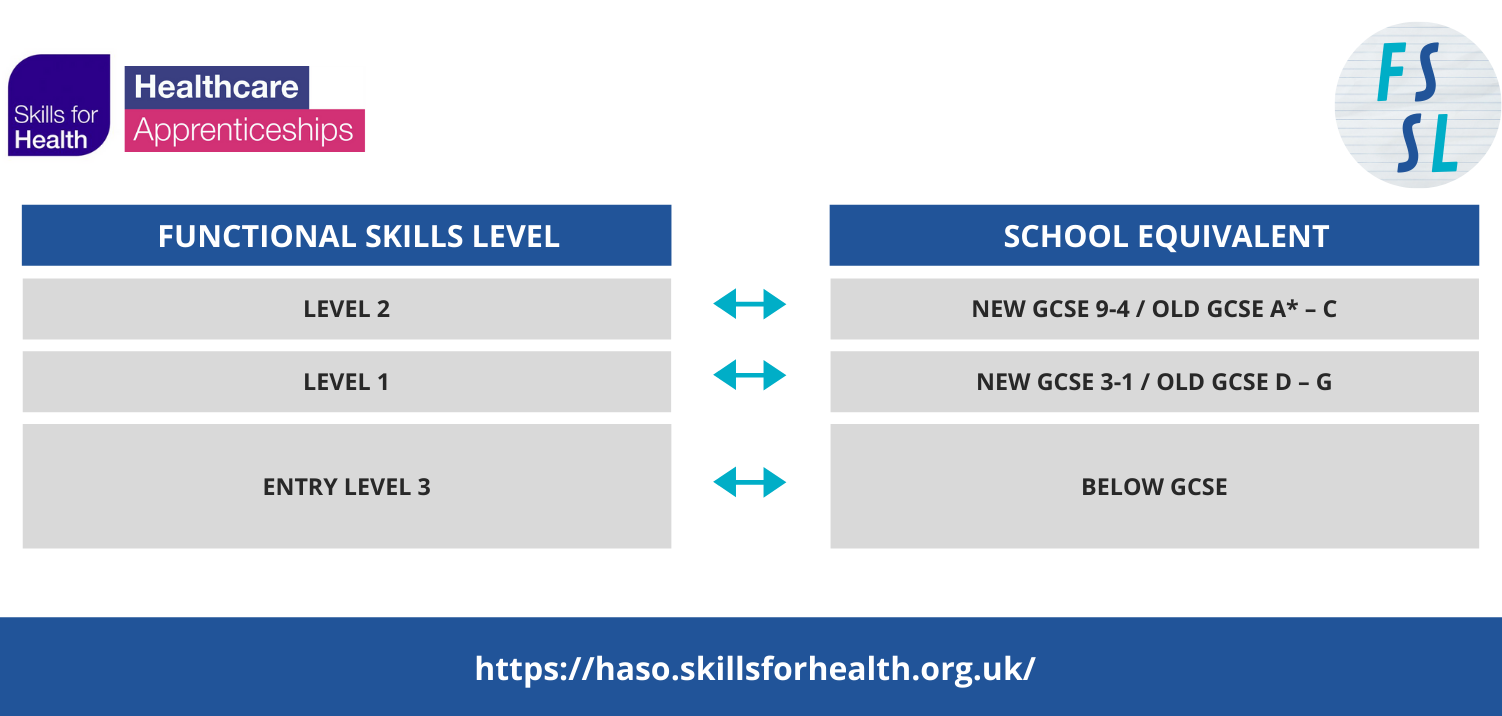 I did my GCSEs/CSEs years ago – I have no idea where my certificates are!
I write reports and manage budgets in my current role – why do I need to evidence functional skills level 2?
I have a degree – surely this is evidence of my maths and English GCSEs?
“But why???”
I achieved maths and/or English in another country – I don’t have my certificates
I have a learning difficulty and didn’t achieve the maths and English grades at school – what support is available now?
If you can you relate to any of these comments, read on for help and support!
I hated maths at school and this is really putting me off doing an apprenticeship
The funding rules require evidence of the specific English, maths and where required, ICT qualifications.  In all of these scenarios – you will need to provide evidence
Functional Skills requirements check
I have GCSE grades A – C / CSE Level 1 / Functional Skills Level 2 or equivalent qualifications in maths and English or a higher level qualification (e.g. A Levels or a Degree) in maths or English
I have a learning difficulty assessment and/or a Education Health Care Plan (EHCP)
I have English and maths / ICT qualifications if required from another country
Various rules apply depending on your assessment.  Speak to your training provider or contact your apprenticeship co-ordinator for more information
I have my certificates
I have my certificates
Yes
No
Yes
No
Check your options with the apprenticeship training provider

If the evidence cannot be obtained, you will need to achieve the functional skills qualifications
You do not need to achieve functional skills, you will still complete an initial assessment to see where skills can be improved
Evidence is required to be exempt from Functional Skills  

Click here for more information about obtaining a copy 

If the evidence cannot be obtained, you will need to achieve functional skills qualifications before or during the apprenticeship programme
If you have the  required evidence you do not need to complete functional skills  

You may need a statement of comparability by UK ENIC  

HEE support is available
Identify your Functional Skills level and learning pathway
Before identifying the best options to achieve your Functional Skills, the first step is to access a Functional Skills software package called Basic Key Skills Builder (BKSB). This allows learners to establish their current skill level and creates a personalised learning plan to build up from there. It is fully funded for NHS employees.

Step 1: Complete an initial assessment for English and maths to establish your working level and skills gaps. Contact the Thames Valley and Wessex Primary Care School to request an account.

Step 2: Identify your preferred learning pathway. In the Thames Valley area, the following options are available to you:
BKSB self directed online learning – this approach offers more flexibility and depending on your working level, and can be a quicker option
If you prefer tutor-led delivery, see the next slide for organisations that provide funded training in your area. These course can be longer in duration, from 10 weeks to 6 months per module depending on your working level but they provide more structured support
Thames Valley Functional Skills training options
For face-to-face learning such as classroom based and virtual training, please contact the following organisations in your area.  
Virtual class sessions are also available via Activate College. To find out if you are eligible, visit Functional Skills English (Pre-GCSE) Online - Activate Learning - Adult Education
Additional support
National Numeracy is a great place to start improving your confidence with number calculations and is great for explaining how to work answers out. You can even use the app when you’re on the go!
Skills for Life webpage provides access to training, support and advice in your area
BBC Bitesize Functional Skills offer bite-sized learning modules
YouTube video tutorials are available 
HASO website has support for Dyslexia and Dyscalculia
Additional resources
South-East Training Hubs Functional Skills information webinar: Functional Skills information for Primary Care – YouTube 

South-East Training Hubs Functional Skills information slides: Support for Functional Skills PowerPoint

Qualifications mapping: check if your current qualifications are equivalent to Functional Skills Level 2 and acceptable by visiting English and maths requirements in apprenticeship standards at level 2 and above - GOV.UK (www.gov.uk)

Replacement certificates: Get a replacement exam certificate - GOV.UK (www.gov.uk)  

Register for BKSB and Open Access exams: contact the Thames Valley and Wessex Primary Care School to request an account.

Skills for Life resources: Free Online Learning Tools - HASO (skillsforhealth.org.uk)

UK ENIC: International Qualifications - HASO (skillsforhealth.org.uk)